Rubrics to Badges for Digital Media and Learning
2012 Punahou 
Lab School
[Speaker Notes: “What do you know about intelligence?]
University of Washington Presenters
Dr. Karen Morell

Dr. Ben McCune
RESOURCES
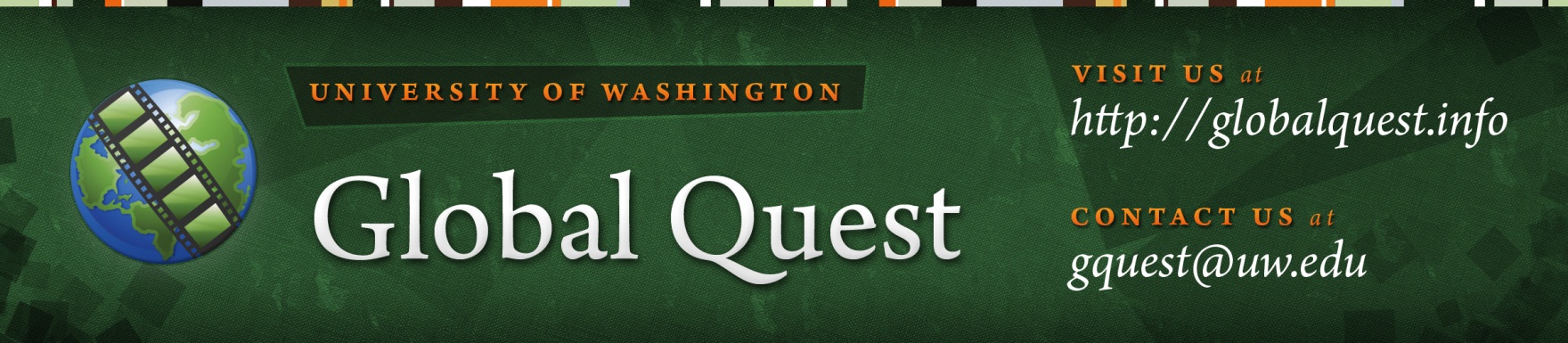 An Example -
Adobe Youth Voices Production
http://youthvoices.adobe.com/youth-media-gallery/media/214
Plan for Session
The Why: alternative assessment techniques essential for 21st century learning

The How: Two Examples	

-- Rubrics for Assessment and Learning

-- Badges for Assessment, Certification, and Reward
Calling for New Assessments
Common Core Standards
Partnership for 21st Century Skills
National Education Technology Plan (2010)
More—Educational Professional Associations
National Education Technology Plan (NETP)
[Speaker Notes: What does the plan look like?  The Introduction says this is “revolutionary transformation” not “evolutionary tinkering”
The Plan is organized with an Executive Summary of about 15 pages after preface-type material and 80 pages before References and Appendices of the complete Plan.
It is broken into the 5 segments in this diagram, each of these with statements and examples, a goal and steps to reach the goal.  Following these 5 sections is a challenging Research &Development  chapter to support all 5 sections.]
Technology
Makes change and improvement possible

“leverage the power of technology to measure what matters and use assessment data for continuous improvement.”  
    NETP
Core NETP idea…
Emphasis on formative assessment — “continuous improvement”
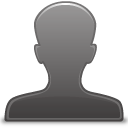 Formative Assessment of Students
From NETP
“Prospects for Electronic Learning Records”  1) E-Portfolios
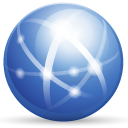 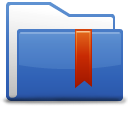 “Prospects for Electronic Learning Records”  2) Rubrics
Advantages:
A) supports people judging students’ work

B) communicated to students themselves
Make rubrics known before assignments
Get student input and so guide their internalizing assessment process 
Establish rubrics’ validity and reliability
First Thoughts
What discussions have you had about new techniques for making assessment work for institutions but especially for students?
Rubrics for Digital Media
Consider existing Rubrics
TRIO Quest
Adobe Youth Voices
History from ThinkQuest (Advanced Network and Services Inc. and later Oracle Education Foundation)

Modify for your purpose
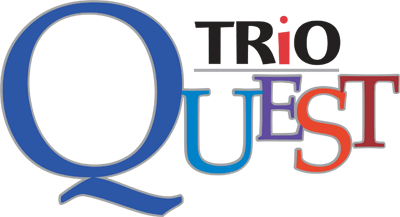 A national competition for TRIO students from 2000 – 2012
DigiMedia: 
One of 3 competitions with rubrics
Developed over five years with national comments
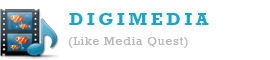 Rubric 2012
2012 TRIO Quest Rubrics
Elements:
      1. Introduction/Pre-planning (10 pts)
      2. Engaging, Original & Quality Content (40 pts)
      3. Quality Video and Audio (40 pts)
      4. Digital Citizenship & Ethical Practice (10 pts)
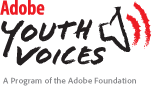 Create with Purpose Media Tool
1. Relevance
2. Intentionality
3. Youth Voice
4. Youth Generated, Educator Facilitated
5. Creativity & Innovation
6. Inquiry-Based
7. Quality
View and Assess
View two DigiMedia from TRIO Quest 2011
Why am I feeling fear?
Dreams Can Come True

Assess using DigiMedia 2012 Rubrics
Assess using Adobe Youth Voice “Reviewing Media Tool”
Discussion:How would you use Rubrics?
Does one type of Rubric for Digital Media work better than another for your teaching?

How could you involve students in this process?
Rubrics to Badges
Can use Rubrics as one tool to establish competencies for Badges

See PowerPoint and Resources for Badges Presentation